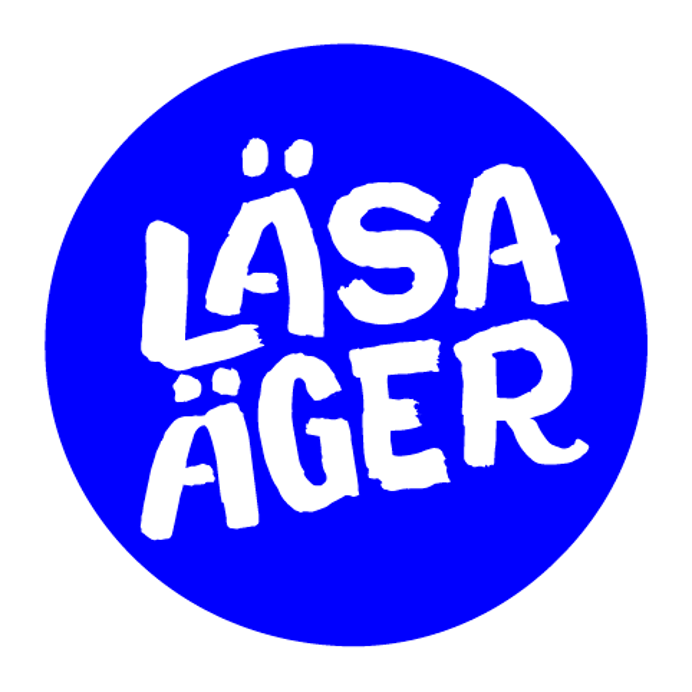 Årshjul